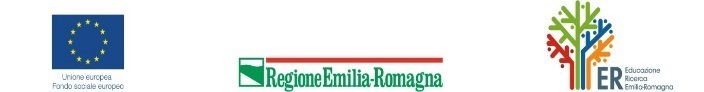 Rif.PA 2020-15071/RER & 2021-16429/RER
 Approvate con DGR 1758/2020 & 845/2021
Cofinanziata dal Fondo sociale europeo PO 2014-2020 Regione Emilia Romagna
Rif.PA 2019-13322/RER 
 Approvato con DGR 189/2020 DEL 16/03/2020
Cofinanziata dal Fondo sociale europeo PO 2014-2020 Regione Emilia Romagna
DESTINATARI :
Persone non occupate,  senza diploma di scuola superiore fino a 50 anni di età, residenti o domiciliate in Regione Emilia Romagna
Persone non occupate, in possesso di diploma di età maggiore ai 50 anni, residenti o domiciliate in Regione Emilia Romagna
DESTINATARI:

Persone disabili in cerca di lavoro iscritte al collocamento mirato ai sensi della Legge n. 68/1999;
 
Persone disabili ai sensi della Legge n. 68/1999 occupate, nonché persone con disabilità acquisita in costanza di rapporto di lavoro.
CONTENUTI DEI PERCORSI:
competenze generali​
        -informatica (16-32-48 ore);
        -alfabetizzazione linguistica (16-32-48 ore);
        -competenze trasversali per il lavoro.

competenze professionalizzanti​
        -competenze professionali per la filiera agroalimentare (32-48 ore);
        -competenze per la ristorazione (due livelli di 32-48 ore/cad.);
        -competenze per la logistica (tre livelli di 32 ore/cad.);
        -competenze per i servizi di pulizia ed igiene (48 ore);
        -competenze per la GDO (tre livelli di 32/48 ore/cad.);
        -competenze per l'amministrazione di impresa (due livelli di 48 ore).
CONTENUTI DEI PERCORSI:
-percorsi di introduzione all’informatica e il foglio elettronico con EXCEL  (32 ore);
-percorsi di lingua italiana per il lavoro (1^ e 2^ livello) o di inglese per il lavoro di 32 ore;
-introduzione al CAD-32 ore;
-percorsi riguardanti la ricerca e progettazione del proprio lavoro e web e social per il lavoro(16 ore);
I percorsi verranno attivati con un minimo di 6 partecipanti
E’ previsto un rimborso di 3,10 €  per ogni ora frequentata
I percorsi verranno attivati con un minimo di 6 partecipanti
En.A.I.P. Piacenza
Via San Bartolomeo, 48/A
29121 Piacenza
Telefono: 0523-497034
www.enaippc.it
Referenti: Bazzini Valentina – Salvini Beatrice
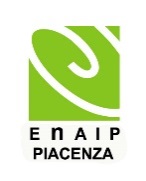